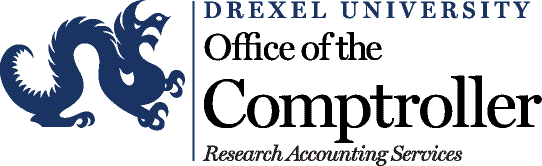 Effort Reporting – Navigating the System as an Alternate Certifier
A guide to the Drexel self-service banner effort reporting system
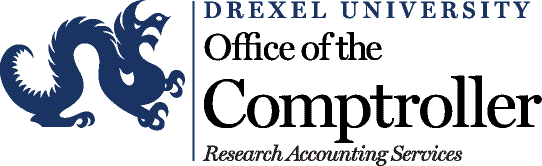 Log in to Self- Service Banner
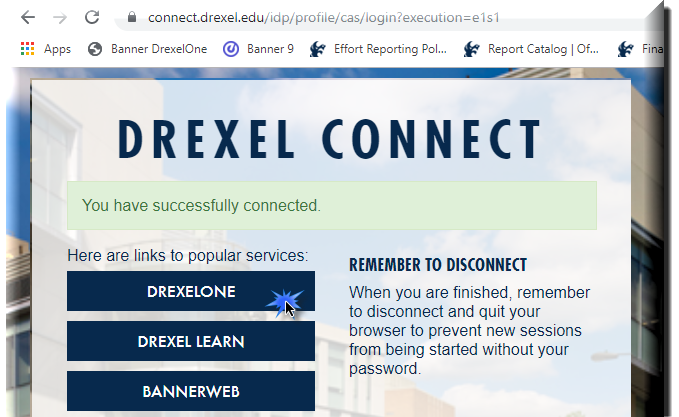 Important Update for Signing Into Effort Reporting system:
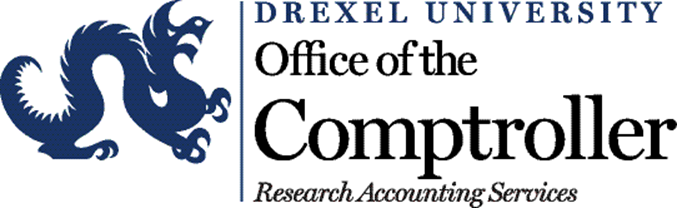 Beginning September 2020, DrexelVPN is required in order to access Effort Reporting and Labor Redistribution System. If you are trying to use Labor Redistribution/Effort Reporting from off-campus, you must log on to the Cisco AnyConnect VPN application to ensure a secure connection to the Drexel Network.
 
Installation Instructions for the Cisco AnyConnect VPN client can be found here: https://drexel.edu/it/help/a-z/VPN/ .
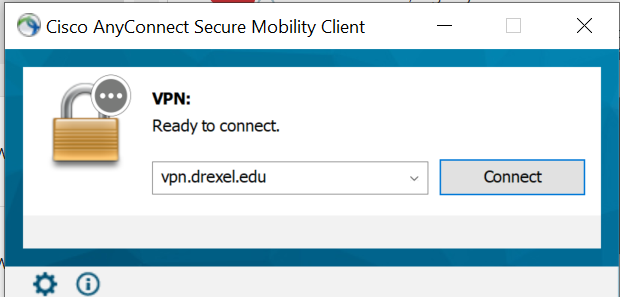 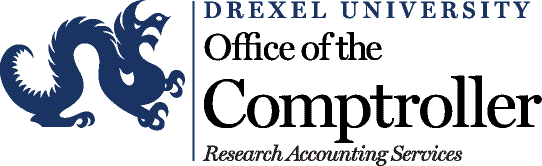 Select “Effort Reporting” link under Administrative Tools and Resources section of Employee menu
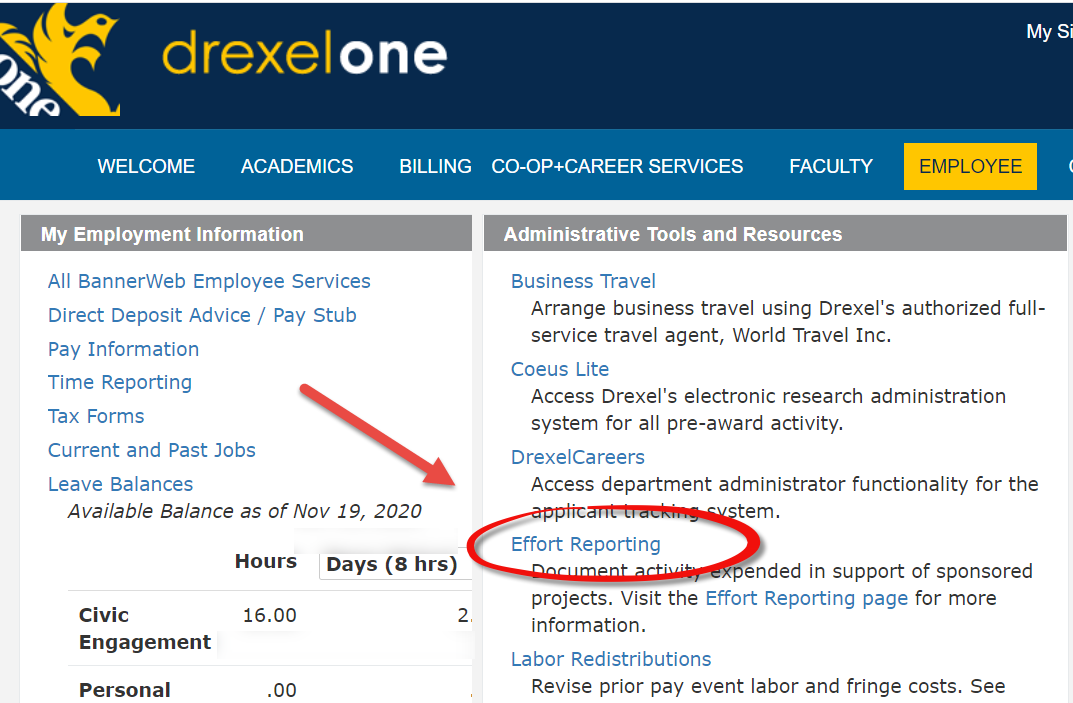 Select “Review or Certify Reports” tab
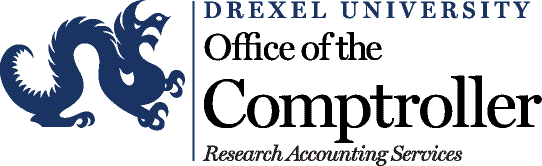 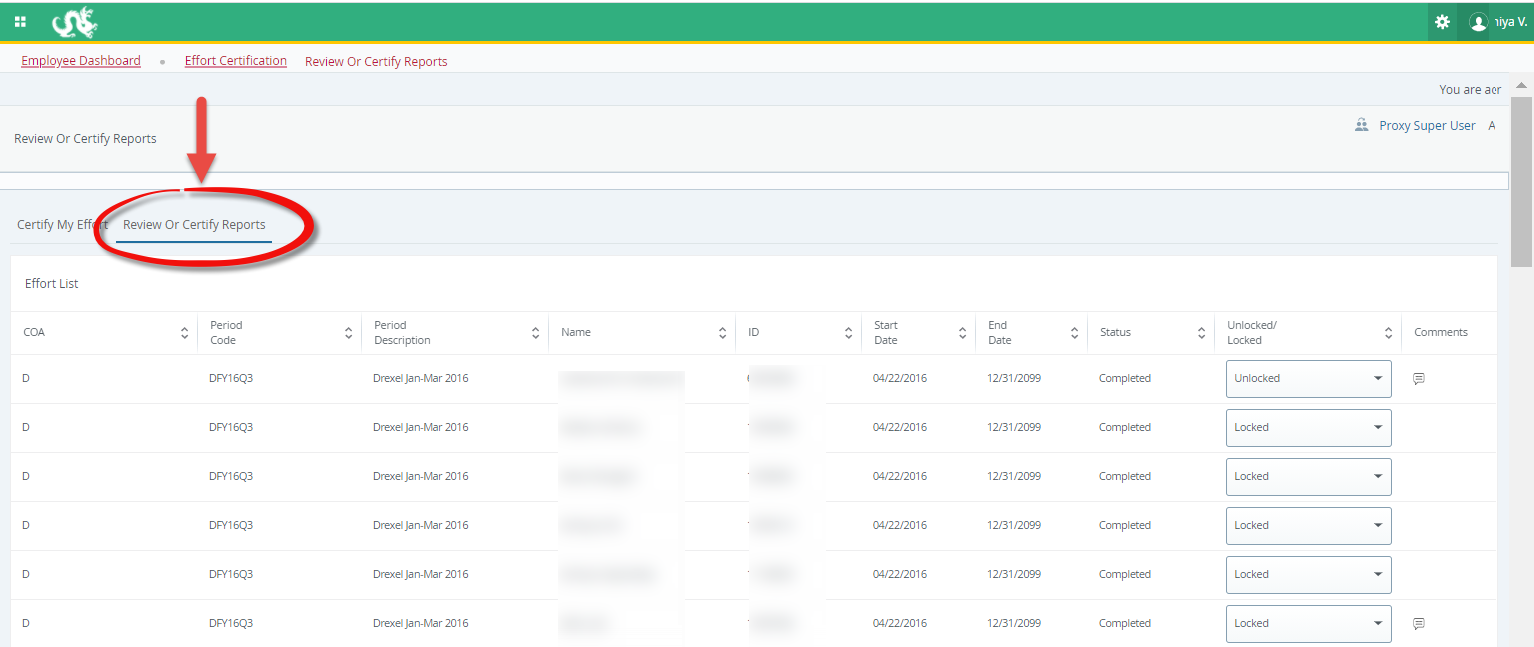 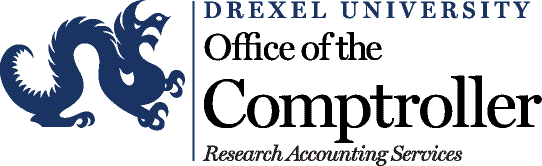 Open “Advanced Search” menu
Select “Chart of Account Code” – D or S, and “Status” Awaiting Certification from the menu (you may filter further on grant/ID/name or effort period), click “Go”
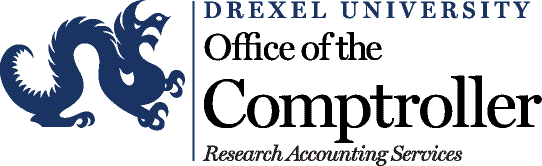 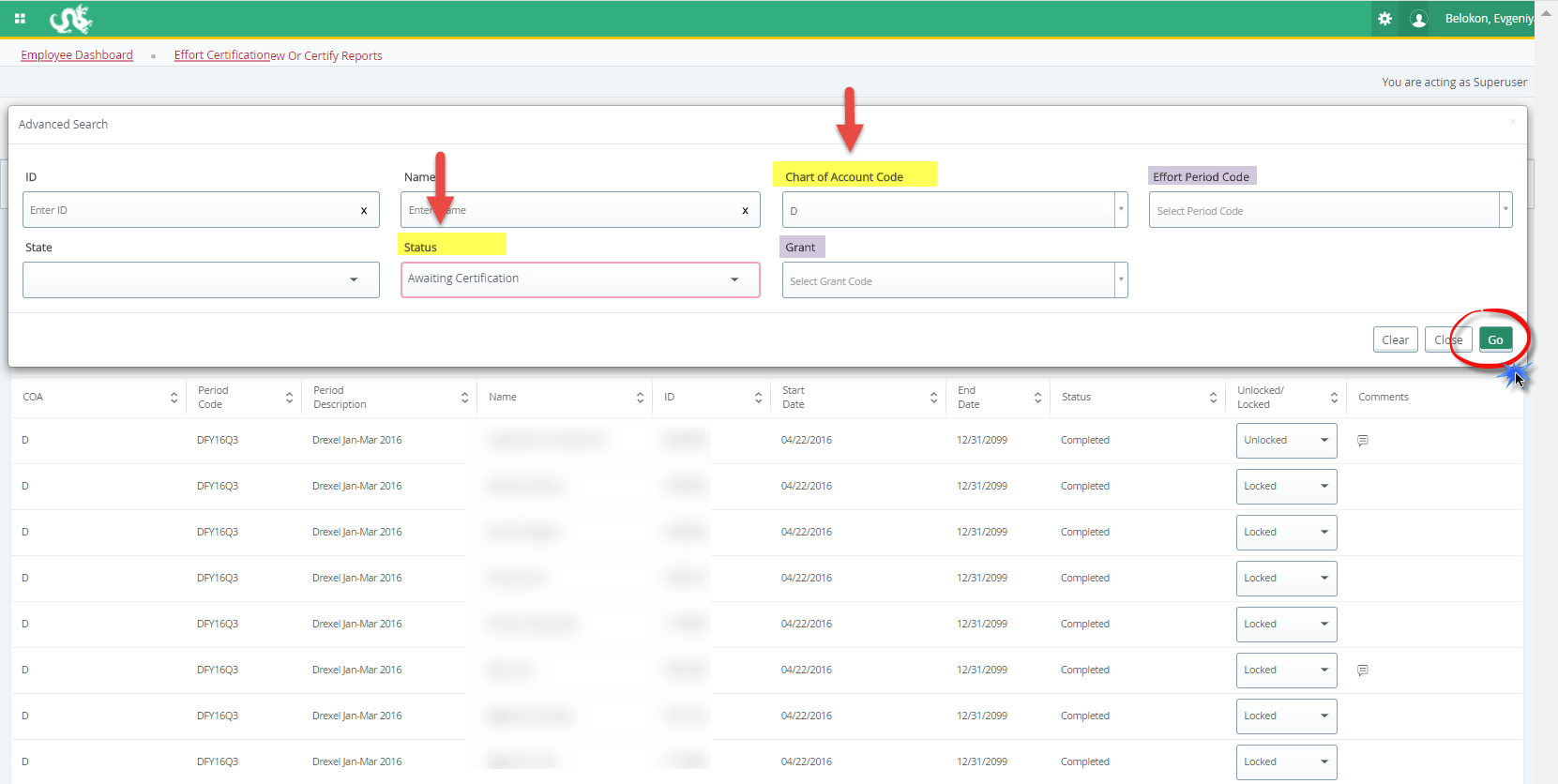 Alternate Certifier: Reports Populate
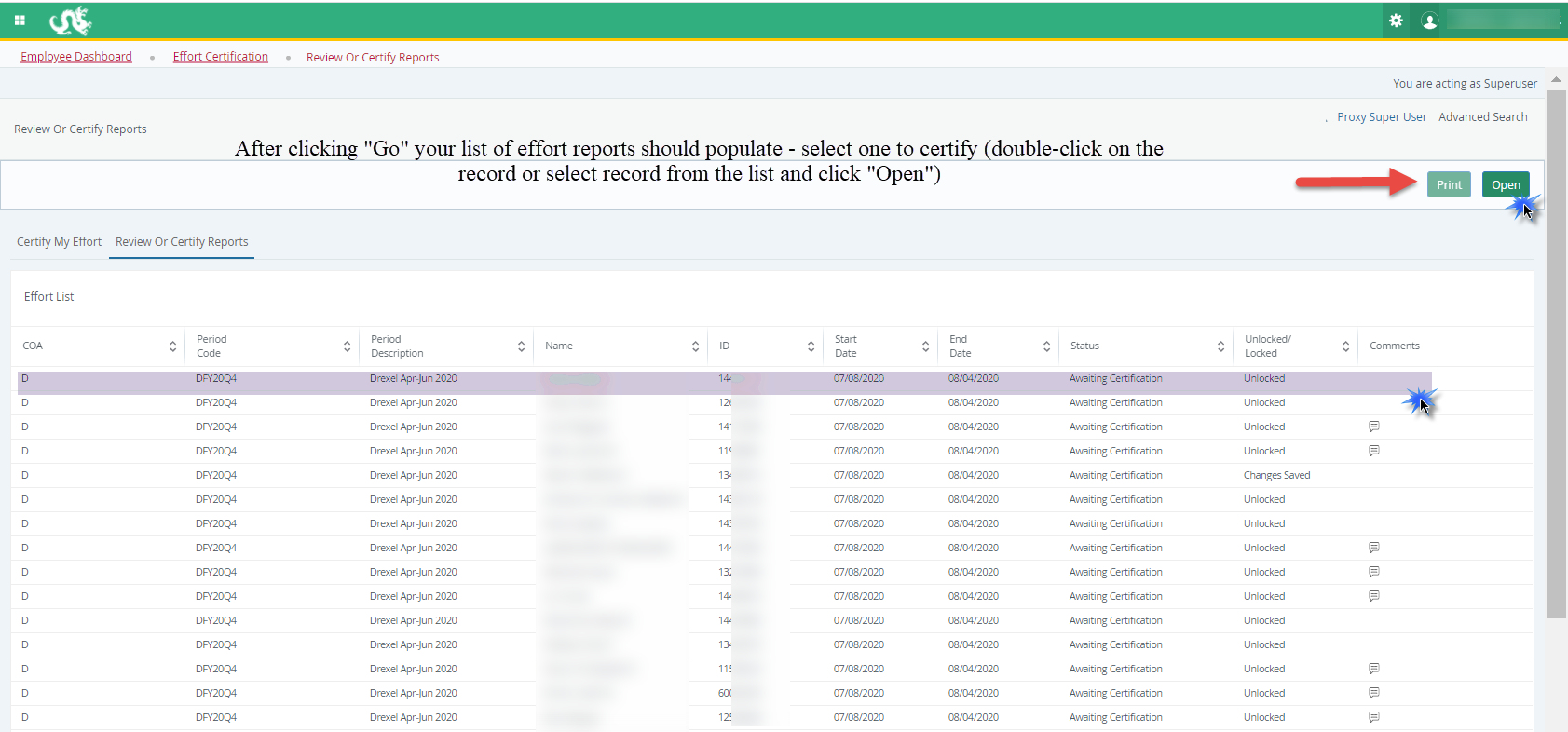 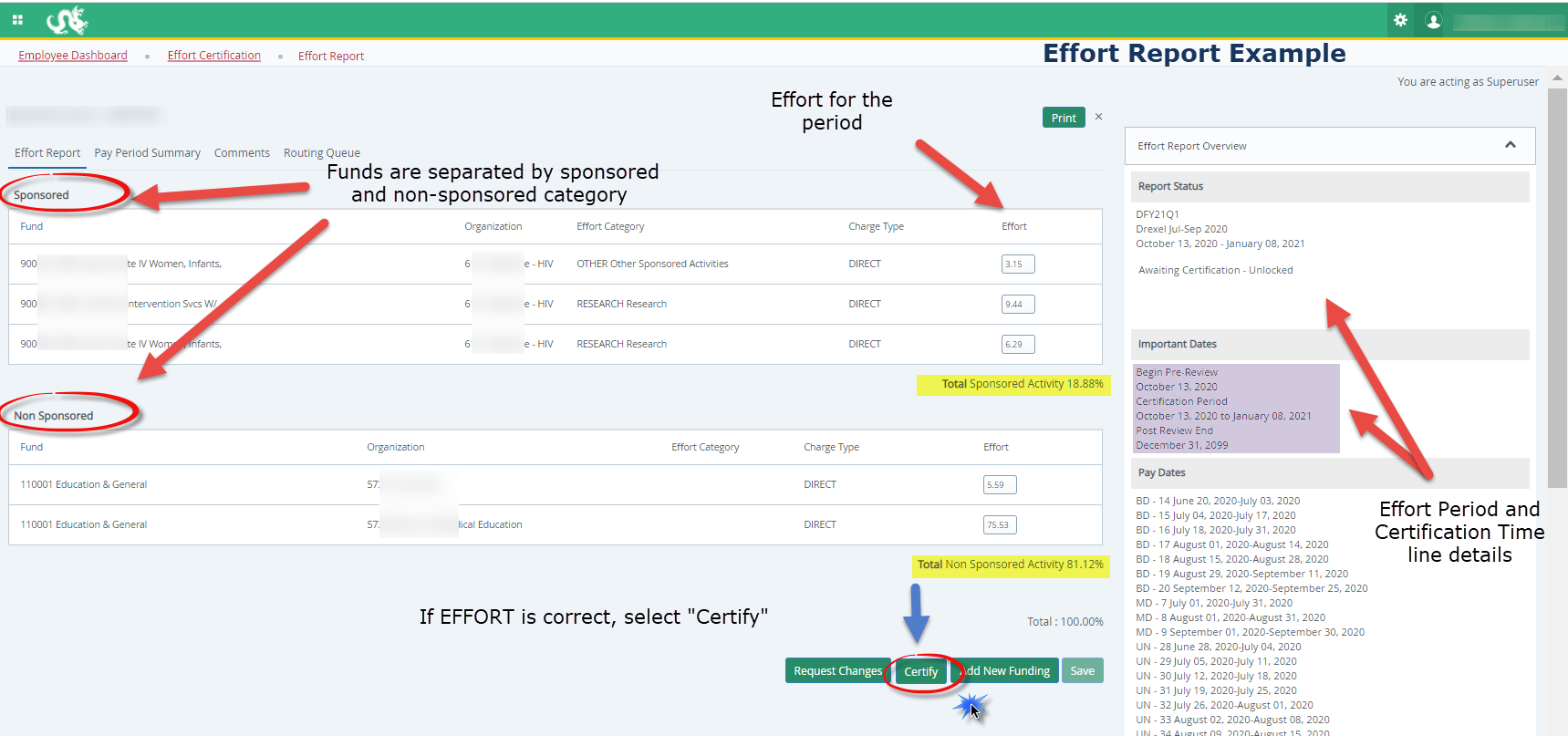 Example Effort Report:
Certifier: Certify Effort
Click ‘Certify’ if effort is CORRECT
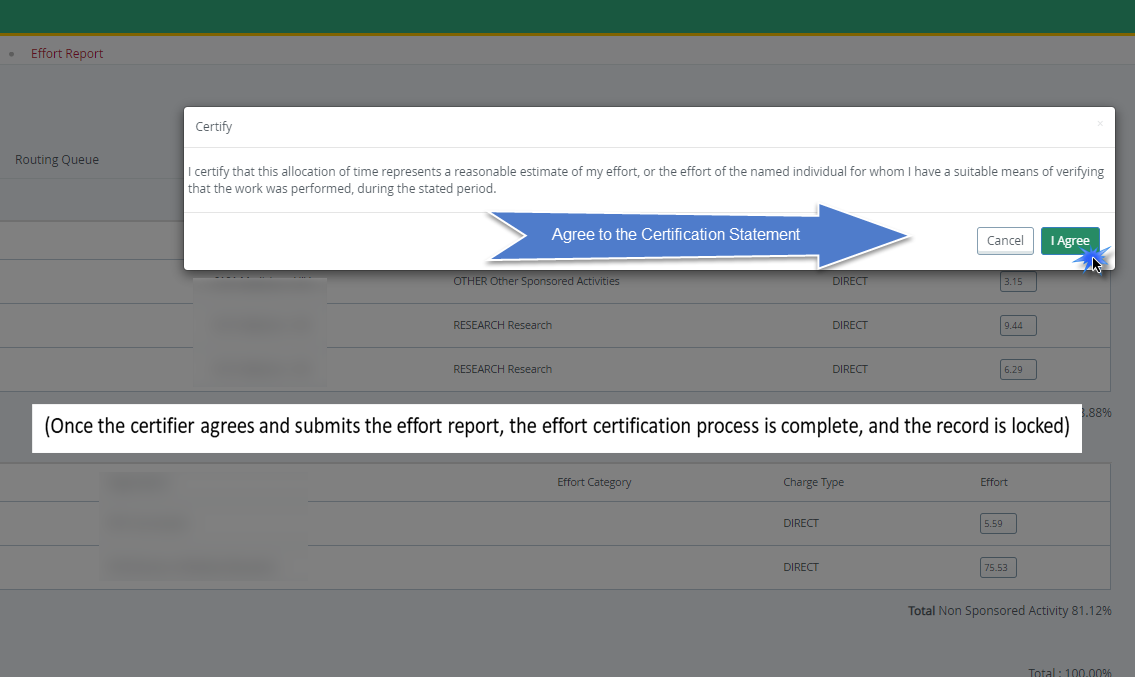 Certifier: Certify
(Once the certifier agrees and submits the effort report, the effort certification process is complete, and the record is locked)
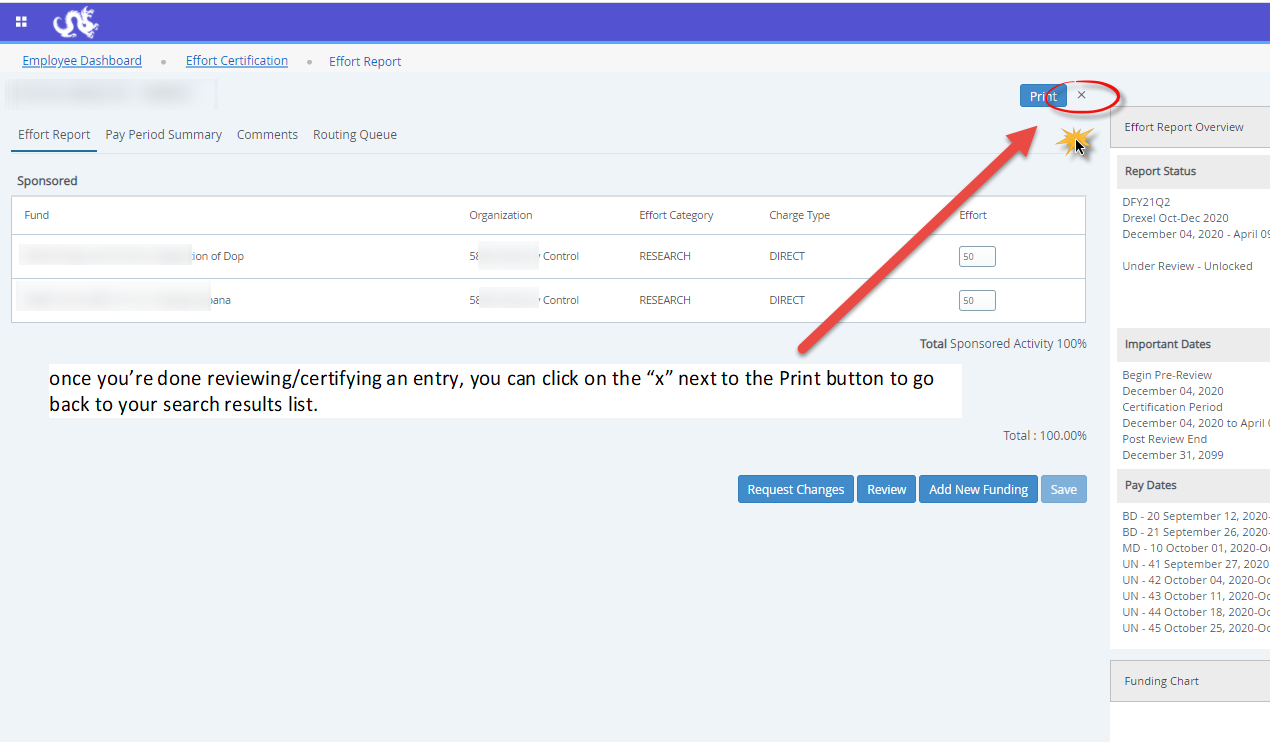 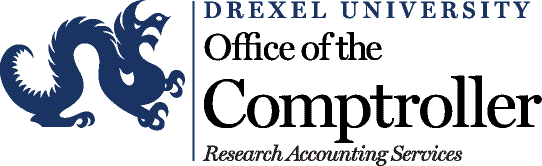 Alternate Certifier: Incorrect Effort Report
If the Effort Report is not correct,  do NOT select “Certify.”
Instead, send an email with the desired changes to the pre-reviewer (if you are unsure of who the pre-reviewer is for an effort report, you may check this in the ‘Routing Queue’ tab on the left side of the effort report)
The pre-reviewer will then submit the change and the effort report will be recreated to reflect your desired changes. Communicate with the pre-reviewer to find out when the change has been made so that you can go back in to certify.
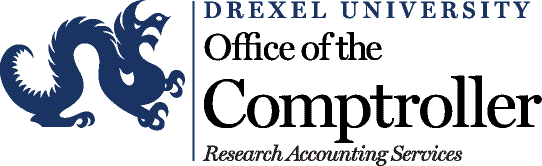 Effort Reporting Additional Information: Types of Status/State in Pre-Reviewer’s List of Effort Reports
Status:
Under Review: Effort report has been created and is ready to view.
Awaiting Certification: Effort report is ready to be certified.
Completed: Effort report has been certified and is complete.
Awaiting Refresh: Payroll action or labor redistribution report has been completed. 
State:
Unlocked: Effort report is available for change or to be acted upon by any member in the routing queue.
Locked: Effort report can no longer be updated. 
Changes Submitted: Changes have been made to the effort report on the effort tab.
Effort Reporting Additional Information Useful Tabs on the Effort Report:Pay Period Summary
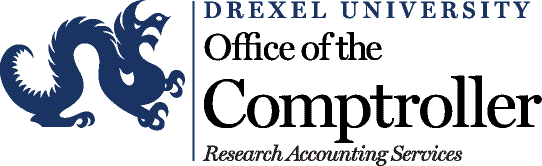 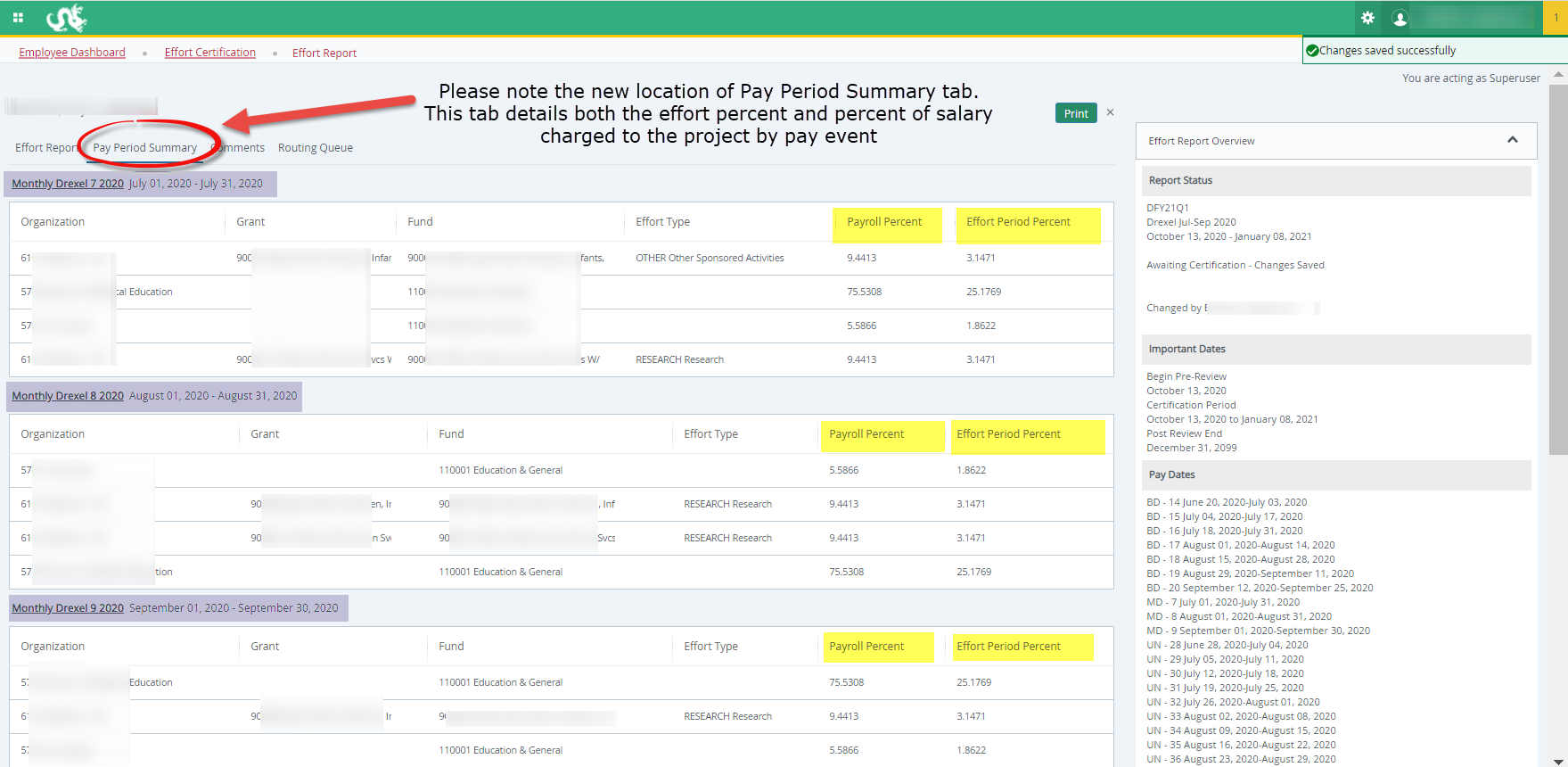 Effort Reporting Additional Information Useful Tabs on the Effort ReportComments Tab
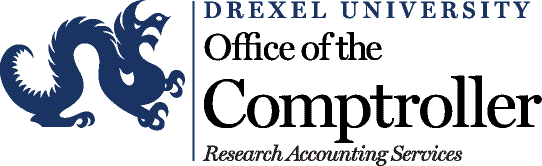 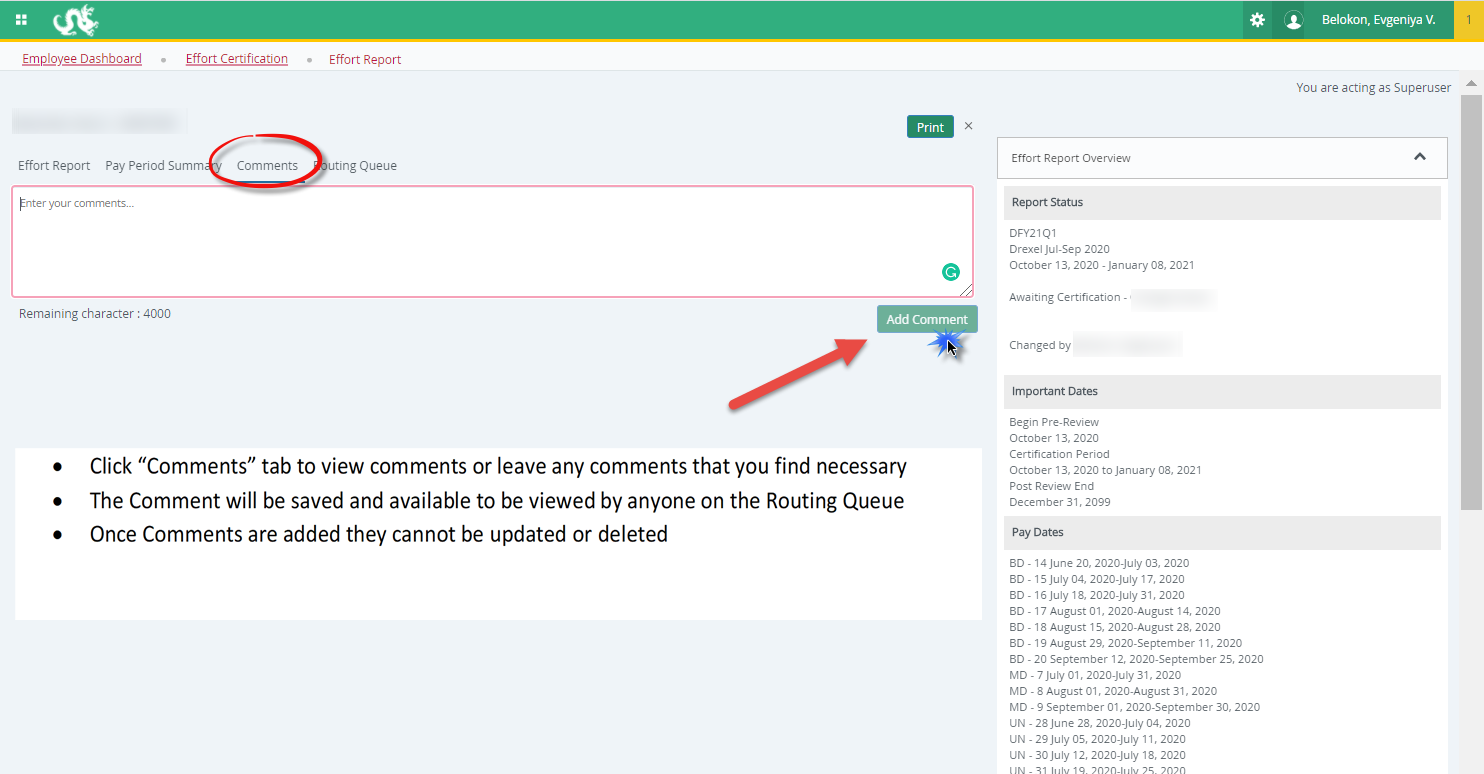 Effort Reporting Additional Information Useful Tabs on the Effort Report:Routing Queue
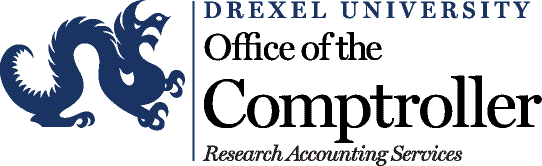 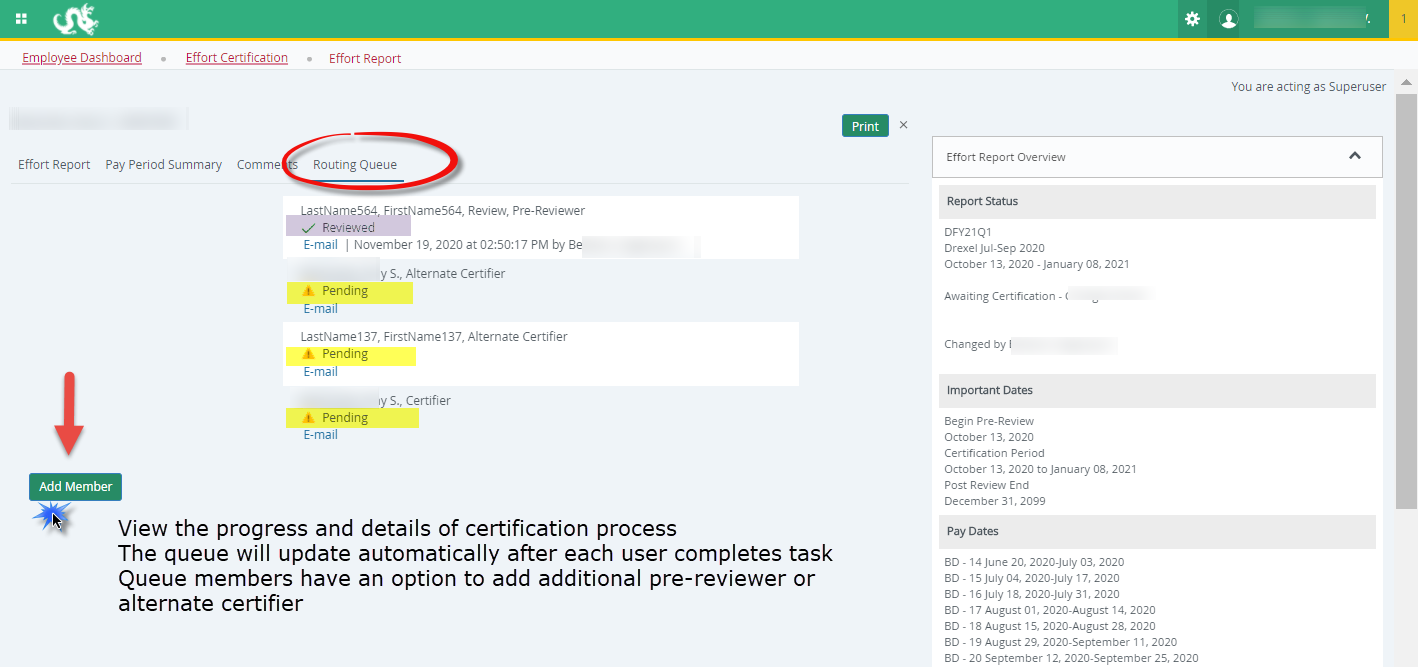 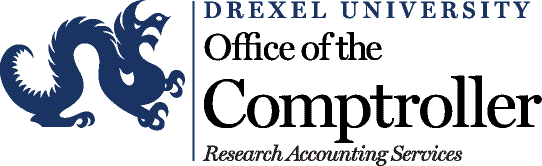 Effort Reporting Contacts
Contacts:

Research Accounting Services: RAS@drexel.edu

Gabrielle Berrios
	Associate Director, Research Accounting Services
	E-mail: gc33@drexel.edu 
	Phone: 215-895-1730
Evgeniya Belokon
	Senior Financial Analyst, Research Accounting Services
	E-mail: evb29@drexel.edu
	Phone: 215-895-6327